ESQUIZOFRENIA E ANTIPSICÓTICOS
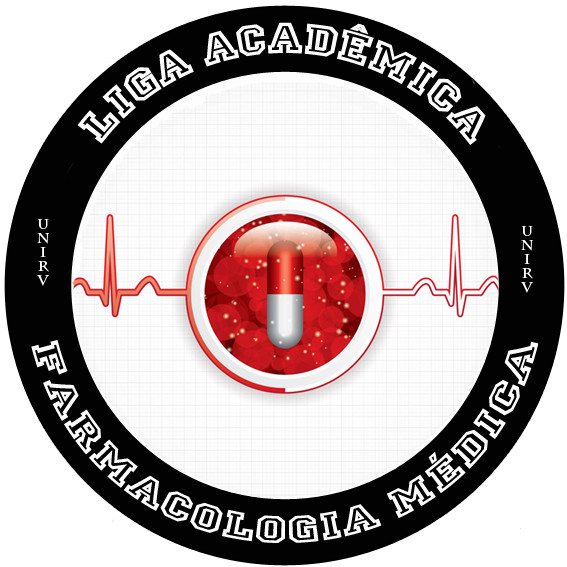 Paulo victor zschaber e iasmin barbosa
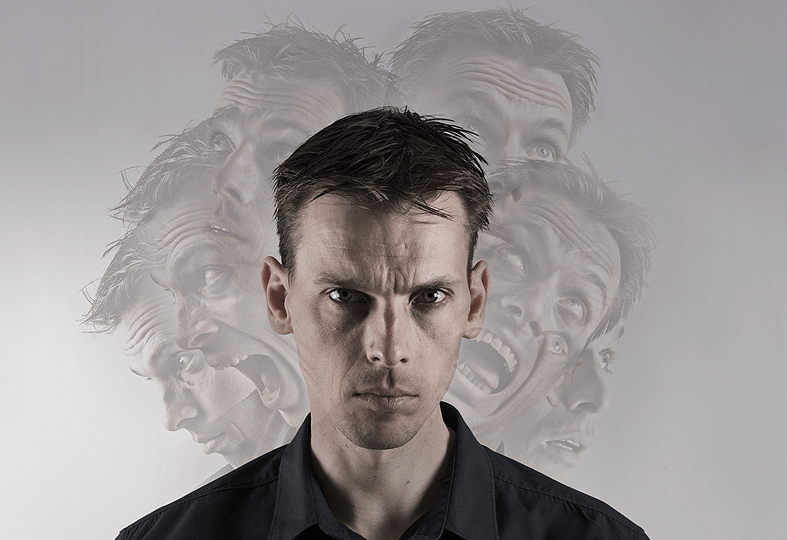 esquizofrenia
Transtorno psicótico debilitante crônico.
Homens entre 10 e 25 anos.
Mulheres entre 25 e 30 anos.
Afeta os pensamentos, sentimentos e as percepções do indivíduo, e o comportamento geral, ao mesmo tempo que interfere com a filtragem de estímulos advindos do ambiente.
Disfunção cerebral com alterações em estruturas anatômicas, variações bioquímicas e transtornos funcionais.
patogenia
aumento dos ventrículos laterais e do terceiro ventrículo; redução do lobo frontal, do lobo temporal e do volume total do cérebro.
Aumento da densidade de sítios receptores de dopamina (d2) particularmente nos gânglios basais.
Hipótese da dopamina: propõe que os sintomas da esquizofrenia se devem a hiperatividade dopaminérgica. É falha quando não consegue explicar a predominância de sintomas negativos. 
Diminuição da atividade de serotonina.
Diminuição da atividade do glutamato através da disfunção do seu receptor n-metil-d-aspartato
pensamento x percepção
Delírio
Alucinação
Falsa crença e aceitação imutável da falsa crença 
São formados a partir da vivência 
Exemplo: delírio de grandeza
“Percepções sensoriais com intenso sentido de verdade”
Se diferem da ilusão, uma vez que esta é uma percepção interpretada erroneamente através de um estímulo verdadeiro
sintomas
positivos
negativos
De desorganização
Ou psicóticos
fala incompreensível 
Delírios 
Alucinações 
Comportamento desorganizado ou catatônico
Os “5 as”
Alogia
Avolição
Apatia
Afeto inapropriado
Anedonia 
+ embotamento afetivo
Envolve os transtornos do pensamento 
 fala desorganizada 
Humor e afeto incongruentes 
Se sobrepõe aos sintomas positivos e negativos
Classificação clínica
Paranoide: delírios de perseguição e/ou de grandeza; alucinações auditivas; melhor prognóstico devido a menores comprometimentos anatômicos no cérebro. 
Desorganizada: desintegração da personalidade e predominância de sintomas negativos; fala incoerente; déficit cognitivo e psicomotor.
Catatônica: intenso distúrbio psicomotor; extremo negativismo e movimentos voluntários peculiares; ecolalia e/ou ecopraxia. (extremamente rara atualmente)
antipsicóticos
Neurolépticos/antiesquizofrenicos/tranquilizantes maiores 
Classicamente indicados para tratar os sintomas da esquizofrenia
Antipsicóticos de primeira geração
Antipsicóticos de segunda geração
Clássicos/convencionais
Atuam especialmente sobre os sintomas positivos da doença 
Antagonistas de d2 
Grande ocorrência de efeitos colaterais
Atípicos
Atuam tanto sobre sintomas positivos quanto sobre os sintomas negativos 
Antagonista de baixa afinidade por d2 e alta afinidade para 5-HT2a (serotonina) 
Menos efeitos colaterais
Sintomas positivos
Sintomas negativos
Delírios
Alucinações
Pensamento incoerente 
Agitação psicomotora 
Afeto incongruente
Deficiência intelectual e de memória 
Pobreza de discurso 
Embotamento afetivo 
Incapacidade de sentir prazer (anedonia) 
Isolamento social 
Falta de motivação
ANTIPSICÓTICOS TÍCOS
ANTIPSICÓTICOS ATÍPICOS
VIAS
MESOLÍMBICA: LIGAÇÃO DOS ANTAGONISTAS AOS RECEPTORES D2 -> MELHORA DOS SINTOMAS POSITIVOS
NIGROESTRIATAL: INIBIÇÃO DA PRODUÇÃO E LIBERAÇÃO DE ACETILCOLINA -> SEP 
MESOCORTICAL: LIGAÇÃO DOS ANTAGONISTAS AOS RECEPTORES D1 -> NÃO ALTERA OU AGRAVA OS SINTOMAS NEGATIVOS 
Tubero-infundibular: aumenta a liberação da prolactina -> hiperprolactinemia
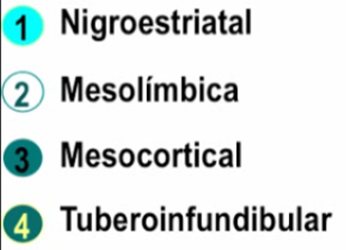 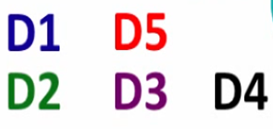 Caso clínico
Não existe cura!
Os antipisicóticos tratam os sintomas
Caso clínico
Esquizofrenia Paranóide baseado em tais achados: delírios persecutórios, ouvir vozes não compartilhadas,  perda do contato com a realidade, simulação de dificuldade de deambular, surtos psicóticos associados a agressividade, agitação, libido exacerbada e descuido com a higiene pessoal.
Diagnóstico e tratamento
Esquizofrenia Paranóide baseado em tais achados: 
delírios persecutórios, 
ouvir vozes não compartilhadas,  
perda do contato com a realidade, 
simulação de dificuldade de deambular, 
surtos psicóticos associados a agressividade, agitação e libido exacerbada 
descuido com a higiene pessoal.
Clorpromazina 100mg, 3cp de 8/8 horas. 
Prometazina 25 mg, 1 cp de 12/12 horas. 
Haloperidol 5 mg, 1 cp de 8/8 horas 
Clonazepam 2 mg, ½ cp a noite
ANTIPSICÓTICOS TÍPICOS (1ª GERAÇÃO)
Bloqueiam os receptores de dopamina em todas as vias dopaminérgicas do snc
Seu mecanismo de ação como agente antipsicótico envolve apenas o antagonismo de receptores d2 na via mesolímbica
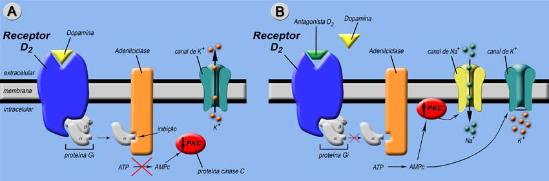 Mecanismo e ação dos receptores D2
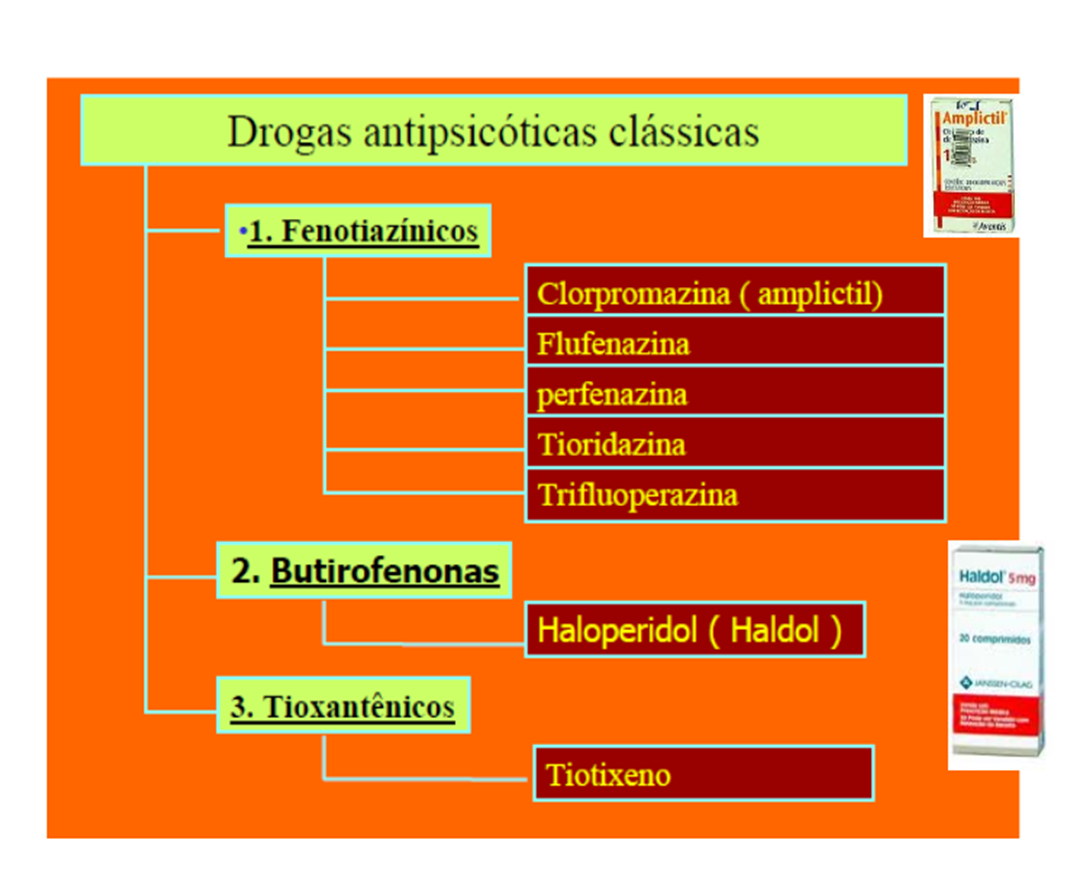 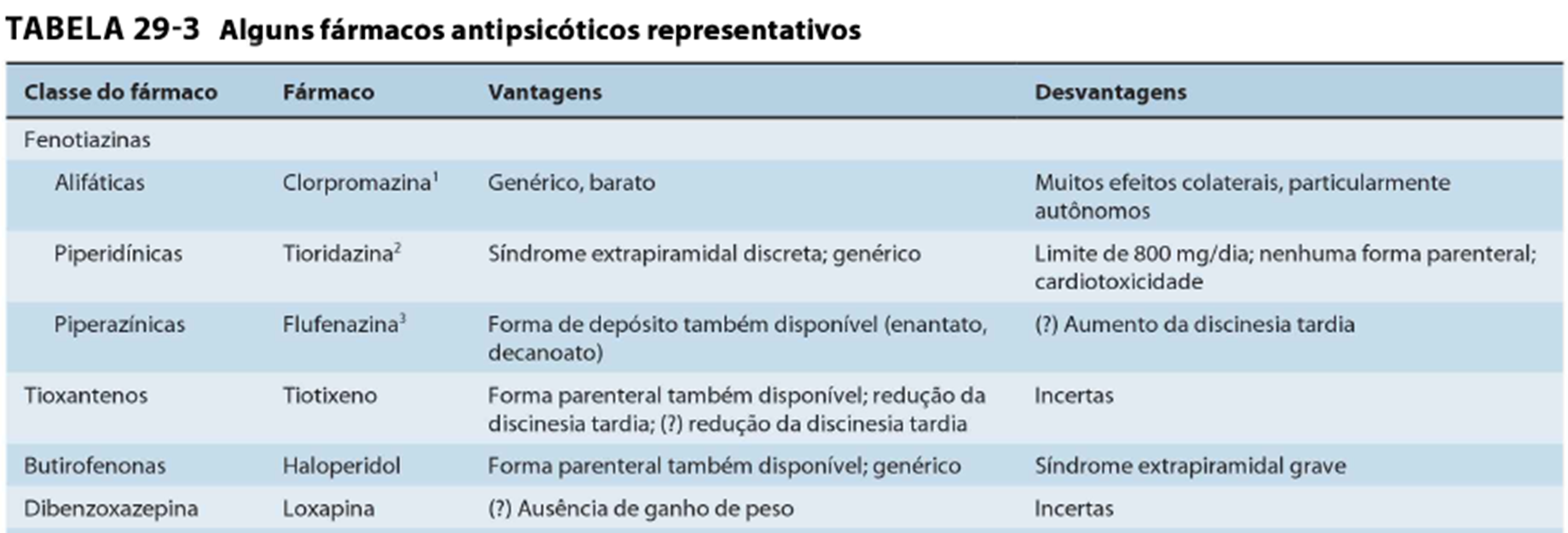 Alta potência: haloperidol, flufenazina e trifluoperazina 
Maior ligação a receptores d2: maior eficácia e maior incidência de discinesia 
problemas cognitivos: menos sedação e menos efeitos anticolinérgicos
Baixa potência: tioridazina e clorpromazina
Menor afinidade com receptores d2: menos eficácia e menor incidência de discinesia
Problemas cognitivos: mais sedação e mais efeitos anticolinérgicos
clorpromazina
Menos potente 
Maior sedação 
Ganho de peso 
Ação em receptores muscarínicos, 5-ht2, a1 e histaminérgico
Bem absorvida por via oral 
Ação se inicia dentro de 30-60 minutos
Metabolismo de primeira passagem 
Meia-vida: 16-30 horas 
Dose de 25 a 1600 mg/dia
haloperidol
Alta potência 
É o mais prescrito no mundo 
Boa absorção por via oral 
Biodisponibilidade de 70% 
Boa ligação às proteínas plasmáticas 
Meia-vida de 18 horas 
Dose inicial de 0,5 a 2 mg, 2 a 3x ao dia 
Dose de manutenção: 1 a 15 mg/dia 
Excreção renal de 40%
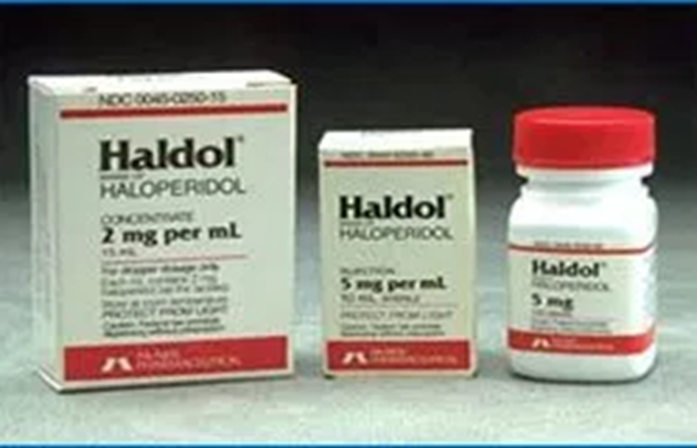 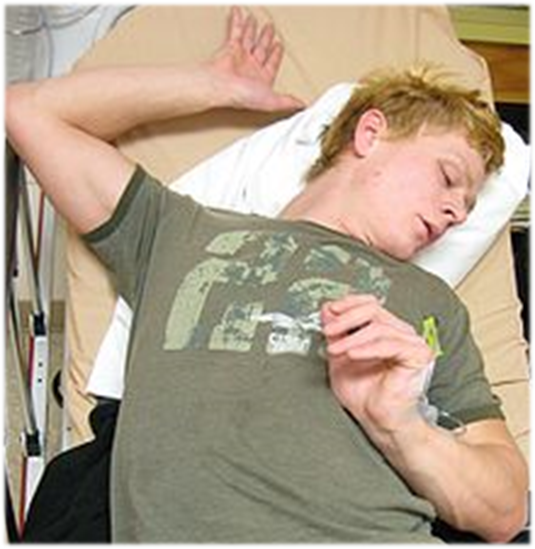 Efeitos extra-piramidais
Ocorrem quando a ligação com receptores d2 > 80% 
Síndrome de Parkinson típica (rigidez muscular, bradicinesia e tremores) 
Acatisia (inquietação das pernas)
Distonias agudas (movimentos involuntários (espasmos musculares na língua, face e pescoço)
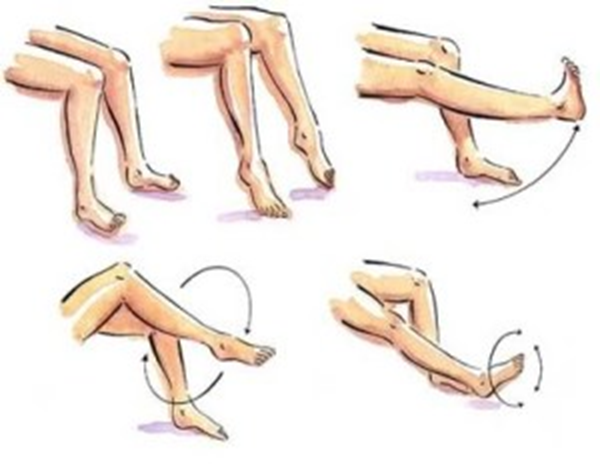 discinesia
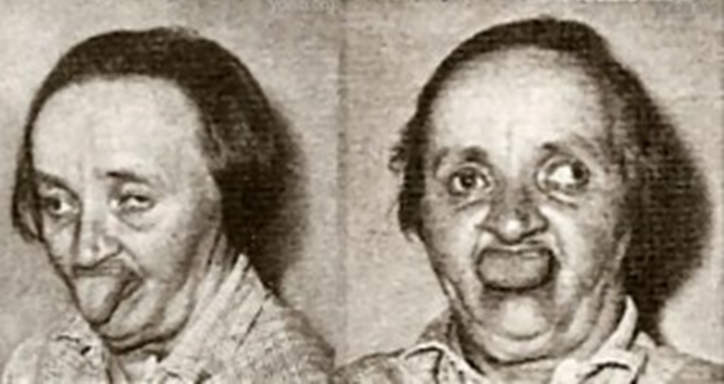 Discinesia tardia : movimentos involuntários da face e das extremidades – mastigação constante, protrusão da língua e caretas
Surge após anos de tratamento em 20-40% dos pacientes
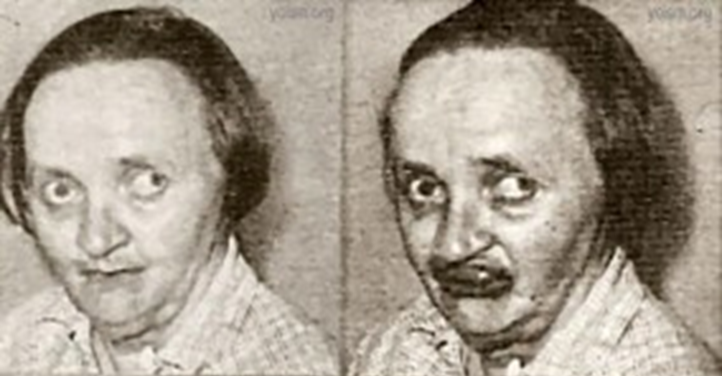 Efeitos endócrinos
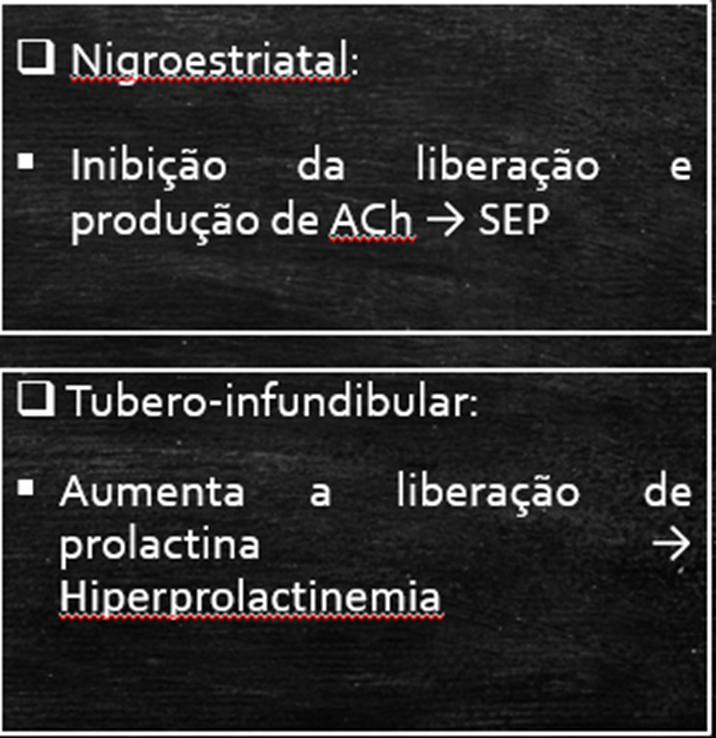 Hiperprolactinemia 
Amenorreia
Galactorreia
Falso-positivo em teste de gravidez
Ginecomastia
Diminuição da libido em homens
Antipsicóticos atípicos (2ª geração)
Atenuam os sintomas positivos sem causar efeitos extrapiramidais
Eficazes contra sintomas negativos 
Principais:
-Clozapina (leponex) 
-risperidona (risperdal) 
-olanzapina (zyprexa)
-Quetiapina (Seroquel)
-ziprasidona (Geodon) 
-Aripiprazol (abilify)
Mecanismo de ação
Antagonistas de receptores 5-ht e de dopamina 
maior afinidade por receptores 5-ht2
Baixa afinidade por receptores d2 
Se dissociam mais facilmente de receptores d2, o que explica a menor ocorrência de efeitos extrapiramidais
Uma ocupação de receptores acima de 65% parece ser necessária para o efeito terapêutico (Clozapina) 
Uma ocupação maior que 80% causa efeitos extrapiramidais
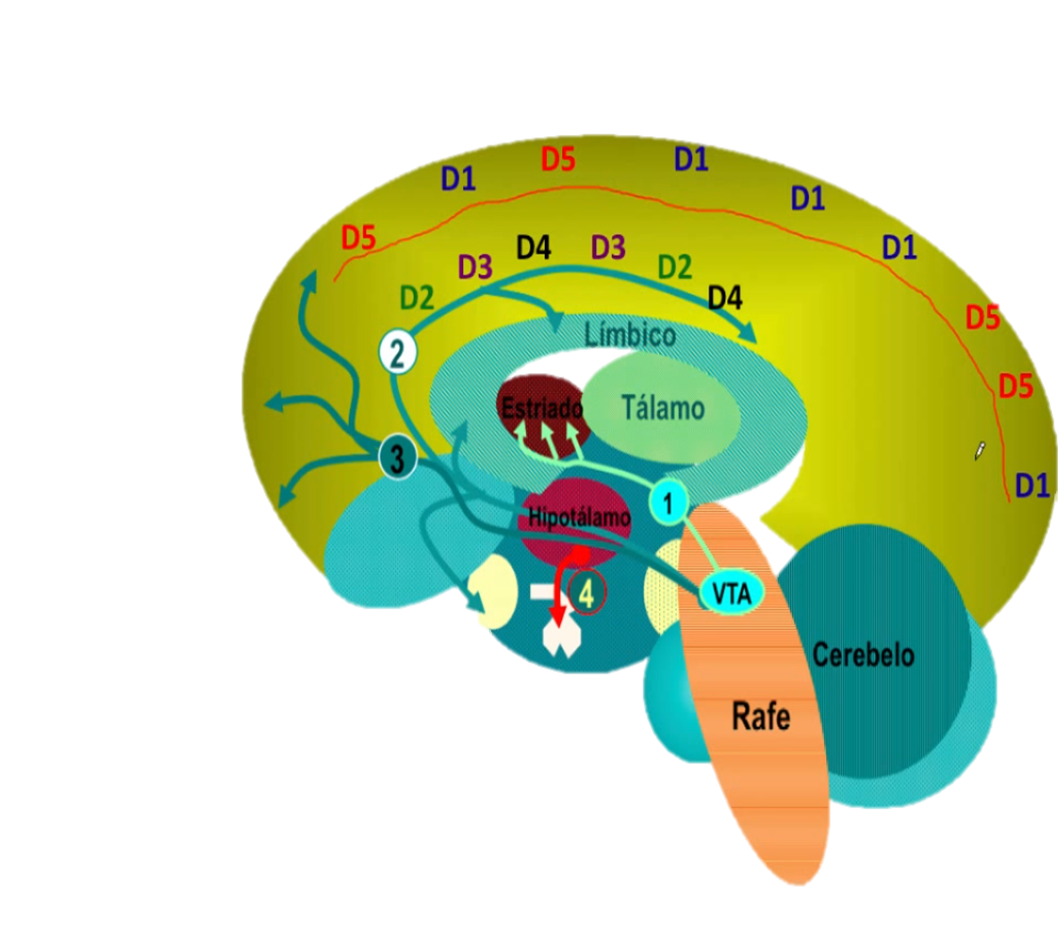 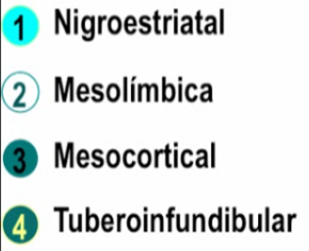 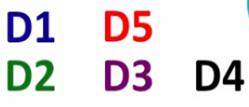 Clozapina: o antipsicótico atípico de referência
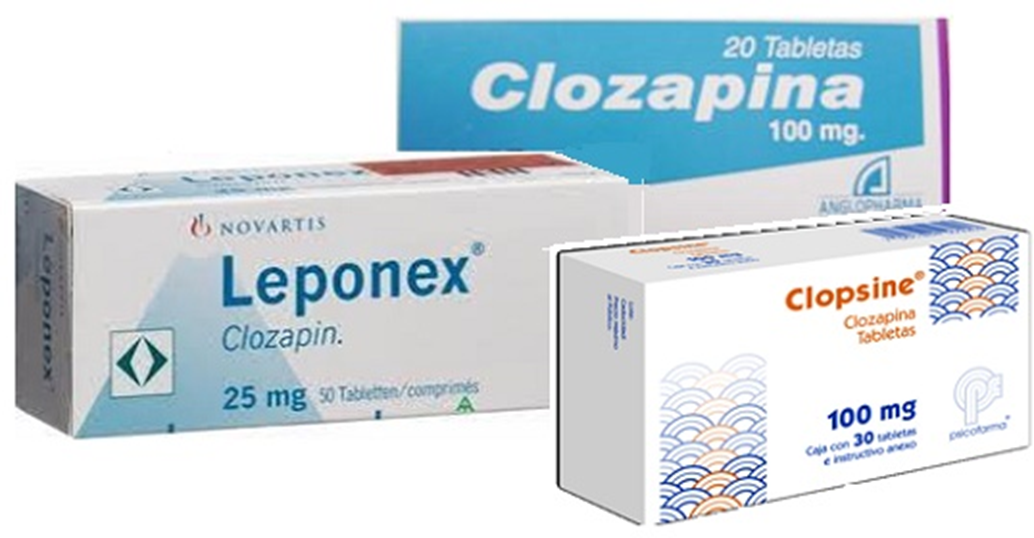 Indução a agranulocitose – condição aguda caracterizada pela falta ou acentuada redução de leucócitos granulócitos (neutrófilos, basófilos e eosinófilos) 
Quando o número total de leucócitos cai para 3.000/mm³ ou o de neutrófilos para 1.500/mm³ o tratamento com Clozapina deve ser interrompido 
Contribuem significativamente para a adesão: 
Menor acatisia 
Ausência de discinesia tardia (movimentos repetitivos involuntários)
Efeitos colaterais da Clozapina
Sistema cardiovascular: taquicardia, hipotensão postural e distúrbios de condução.
Hipersalivação 
Ganho de peso
Risperidona
A eficácia da risperidona envolve várias manifestações da esquizofrenia: sintomas positivos e negativos; pensamentos desorganizados e hostilidade 
Efeitos colaterais: 
Insônia 
Agitação 
Sedação 
Tontura 
Rinite 
Hipotensão
Distúrbios menstruais
* Galactorreia pode estar presente
*Há relatos de síndrome neuroléptica maligna
Indicações clínicas
Esquizofrenia é a principal indicação para antipsicóticos
Transtorno bipolar psicótico 
Depressão psicótica 
Depressão resistente ao tratamento 
Síndrome de tourette
Questões
Gabarito
Reposta: Letra a – um antipsicótico típico ou de primeira geração 
O paciente em questão apresenta sintomas colaterais típicos de efeitos extrapiramidais – distonias agudas (movimentos involuntários, espasmos nos músculos da língua, face e pescoço)
Gabarito
Letra a
Referências bibliográficas:
Goodman, farmacologia – 12ª edição 
Compêndio de clínica psiquiátrica – usp – 2012 
Katzung, b.g. farmacologia básica e clínica – 12ª edição
Golan, d. e.  et al, princípios da farmacologia: a base fisiopatológica da farmacoterapia, 3ª edição
Rang & dale , farmacologia – 7ª edição 
Fisiopatologia, Porth – 8ª edição